CSS Photo Gallery or Slideshow
By: Kate Lambert and Abel Sanchez
Slideshows
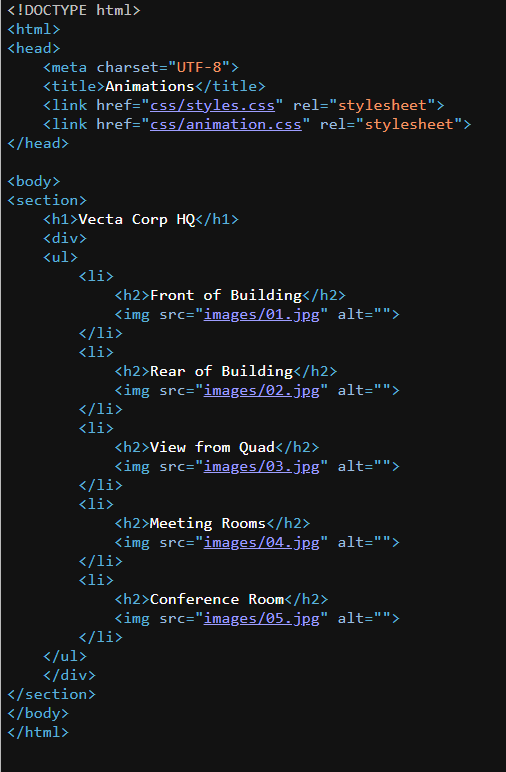 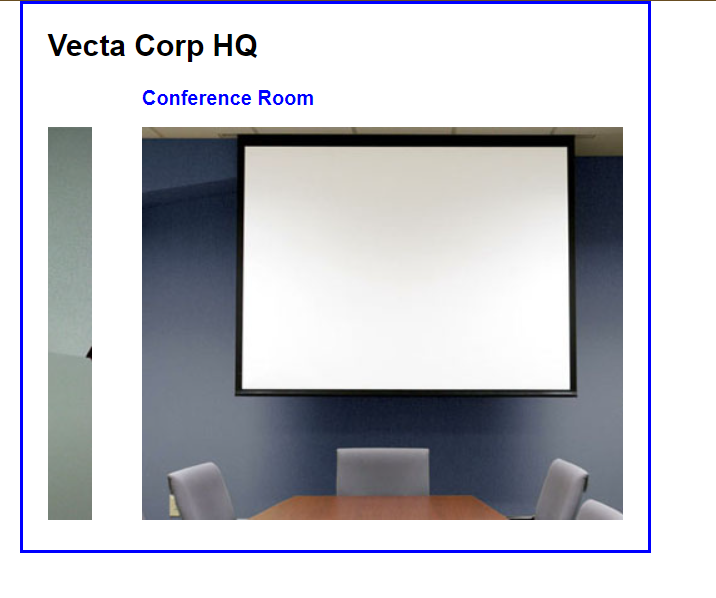 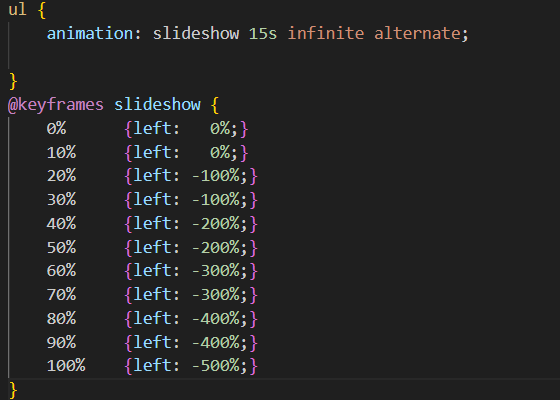 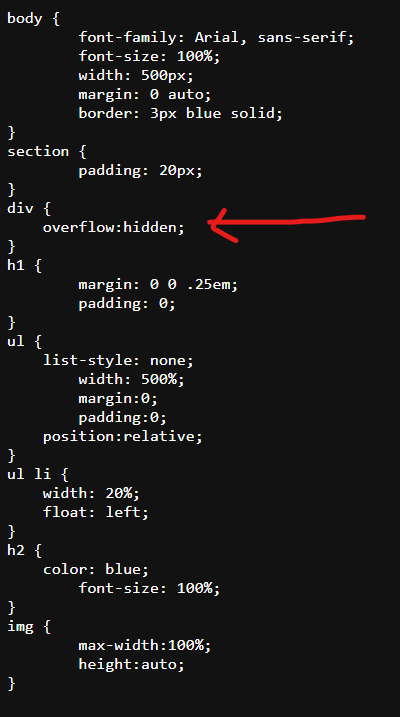 This can be found in pg 486-487 or Book examples chapter 15  06_Animations
Other Ways to make a Slideshow
https://www.w3schools.com/w3css/w3css_slideshow.asp
https://www.w3schools.com/howto/howto_js_slideshow.asp
CSS Photo Gallery
First Part of Code (HTML)
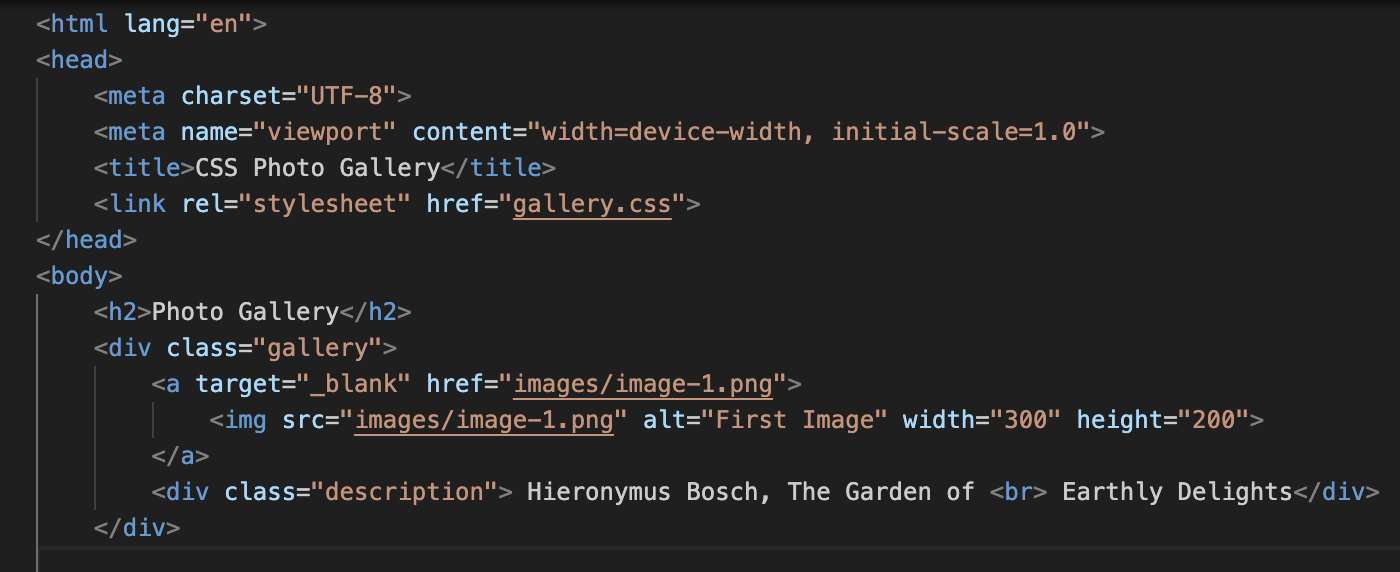 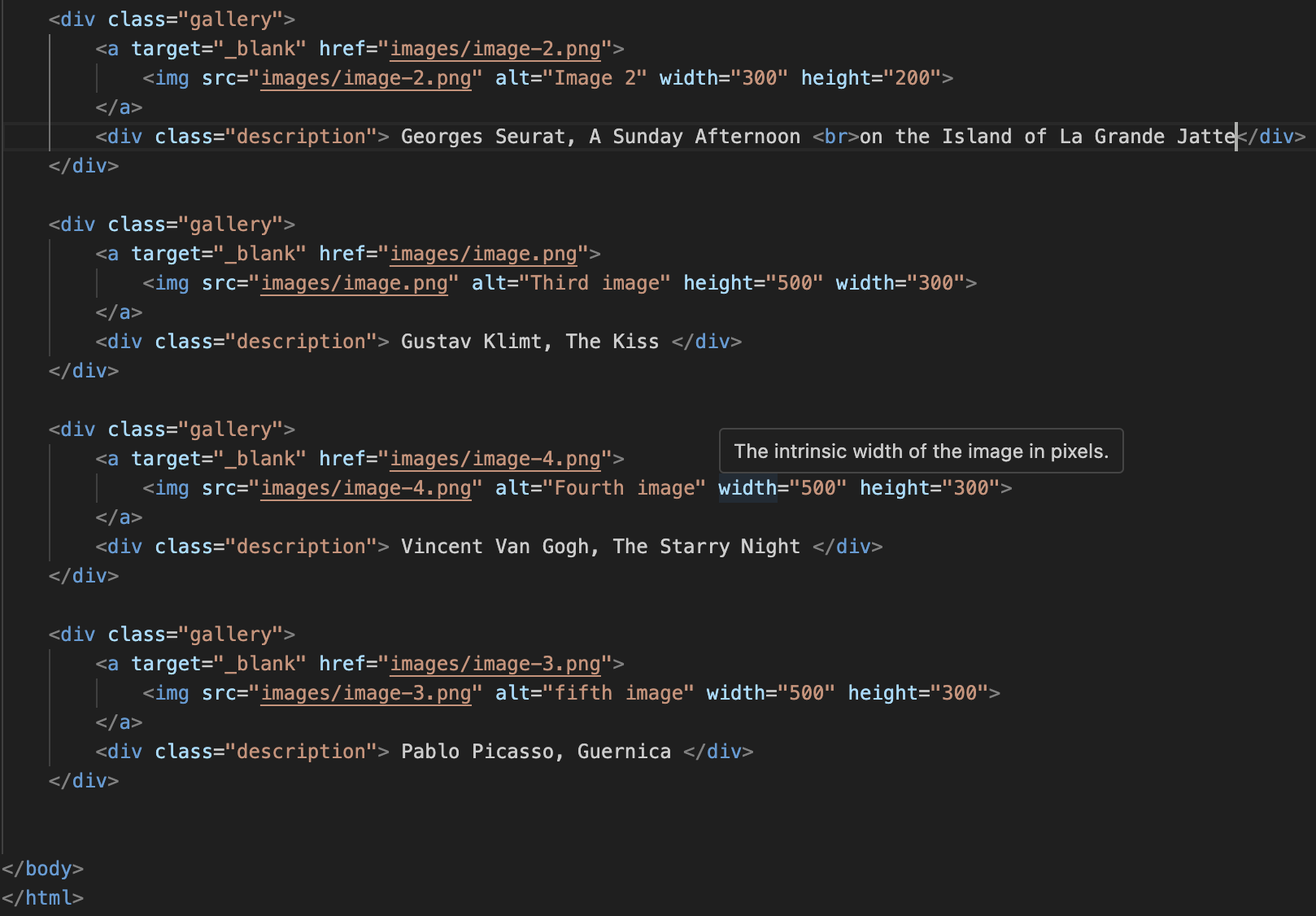 HTML Continued
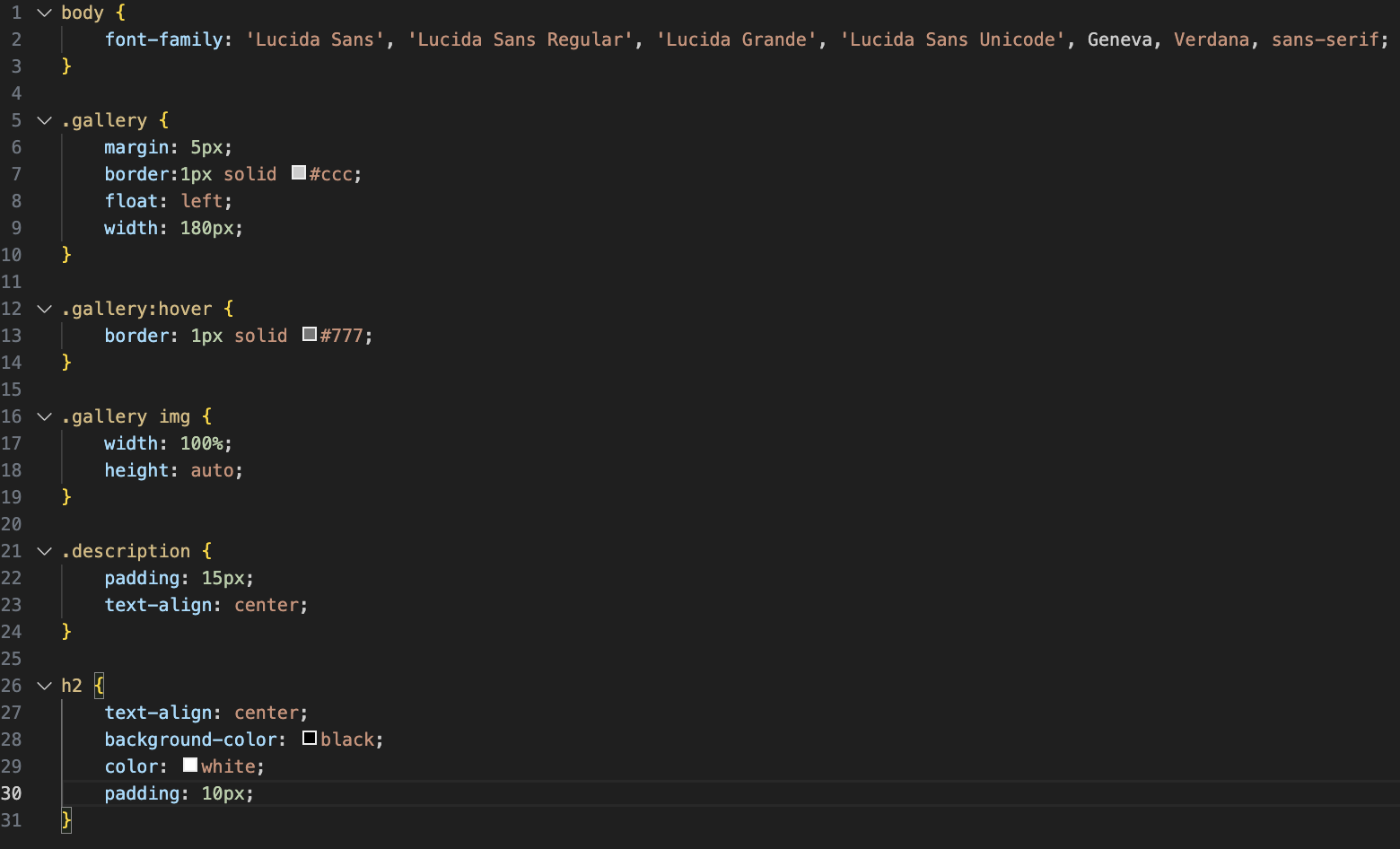 CSS Section
LINK: